Antimicrobials evaluation committee
Pre-meeting briefing

Cefiderocol for treating severe aerobic Gram-negative bacterial infections 

February 2022
Information on slide set
This slide set is the pre-meeting briefing for this evaluation. It has been prepared by the NICE technical team with input from the committee chair, and vice-chair and lead team. It is sent to the committee before the committee meeting as part of the committee papers. It summarises:
the assessment report from EEPRU (the Policy Research Unit in Economic Methods of Evaluation in Health & Social Care Interventions)
the key evidence and views submitted by the company
consultation comments received on EEPRU’s report from APRHAI (Advisory Committee on Antimicrobial Prescribing, Resistance and Healthcare Associated Infections), BIA (British Infection Association), BSAC (British Society for Antimicrobial Chemotherapy) and RCPath (Royal College of Pathologists), MSD, NHS England and NHS Improvement, Pfizer and Shionogi
EEPRU’s response to consultation comments.
It highlights key issues for discussion at the committee meeting and should be read with the full supporting documents for this evaluation.
It does not contain the results of EEPRU’s additional analyses (methods are presented on slides 74 and 75) – these will be made available at a later date, in an addendum to EEPRU’s assessment report.
The lead team may use, or amend, some of these slides for their presentation at the committee meeting.
Comparing this evaluation with the evaluation of ceftazidime-avibactam
EEPRU used the same modelling approach and base case assumptions as for the ongoing NICE evaluation of ceftazidime-avibactam (CAZ-AVI), with the following exceptions: 
EEPRU modelled different pathogens, resistance mechanisms and comparator antimicrobials (see slides 14, 15 and 18), because the populations in which cefiderocol is expected to have greatest clinical benefit differ from CAZ-AVI.
Different studies informed EEPRU’s estimates of cefiderocol’s relative effectiveness, although they used the same approach as for CAZ-AVI ie used in vitro susceptibility studies as a surrogate for clinical outcomes (see slides 19-42)
For one of the pathogens modelled (Pseudomonas), EEPRU assumed the eligible population would remain at its current level over the 20-year modelled time horizon. This contrasts the assumption applied in EEPRU’s CAZ-AVI model, and applied to the other pathogen in the cefiderocol model (Enterobacterales), whereby the population increases over time, either in the long term (‘persistent trend’ model) or short term (‘damped trend’ model). See slides 64-68. 
The company (Shionogi) did not submit an economic model for this evaluation.
Results of EEPRU’s model are presented on slides 81-95
Table of contents
Context and background for the evaluation 
Overview of EEPRU’s modelling approach
Clinical effectiveness evidence
Economic analysis
EEPRU model methods
Estimating patient-level QALYS for high value clinical scenarios
Estimating population-level QALYS for high value clinical scenarios
Estimating population-level QALYS for expected usage
EEPRU model results 
Per-patient results
Population results
Additional elements of value
Key issues for committee discussion
Context and background for the evaluation
Evaluation background
Antimicrobial resistance a global challenge 
Despite ↓ antimicrobial use, drug-resistant bloodstream infections in humans ↑ by 35% from 2013–2017 in England.
There are few alternative products in development, and fewer that target priority pathogens.
Investment in novel antimicrobials as commercially unattractive – high R&D costs and low returns have led to market failure.
The market for antimicrobials may be limited in several ways
New products active against priority pathogens should be subject to strict stewardship and used on a last in line basis. In the absence of significant outbreaks of drug-resistant infections, sales could be minimal
Under such strict stewardship, it might be several years before sales increase ie the majority of the value might be after the patent period, and manufacturers won’t recoup costs
New products offering alternative options to existing antibiotics, which could potentially be valuable as part of “cycling” stewardship regimes, tend not to be used due to their high cost compared to existing products (many of which are generics)
NICE are working with NHS England and NHS Improvement (NHSE&I) to test a new health technology evaluation process and a new payment model. This will mean the payments made to companies are based primarily on their value to the NHS, and not linked to the volumes of antimicrobial sold.
What is the aim of the evaluation?
Committee estimate the total value of the antimicrobial to the NHS in England, measured in population incremental net health effects (quality-adjusted life years [QALYs])
NSHE&I and company agree fixed annual fee for company for contract duration, regardless of volume of drug sold (‘delinked payment model’)
The contract
Subscription-based payments, independent of volumes sold
Payments based on value of benefits to patients and NHS 
value estimated through NICE committee evaluation, informed by EEPRU analysis
Payments capped at £10 million per year, per drug
3–10 year term
Confidential hospital purchase price, set to encourage appropriate use and discourage inappropriate use
Contract also includes performance requirements to ensure availability and stewardship
Minimum stock holding within England and within supply chain
Compliance with stewardship, manufacturing, environmental  and surveillance requirements
6 key questions for committee
What are the most relevant comparators? 
What is the total lifetime value (Incremental Net Health Effects [INHE]) of the antimicrobial to the NHS (QALYs)?
→ Refers to lifetime of product rather than lifetime of treated individuals.  
Are there any benefits that haven’t been adequately captured in this value estimate?
What is the annual value of the antimicrobial for the 10-year contract duration (QALYs)? 
→ Refers to proportion of lifetime value that should be attributed to contract in order to address market failure, rather than simply the value accrued in first 10 years of product lifetime
What are the committee’s stewardship recommendations? 
How can data collection and surveillance be improved to capture missing data and reduce uncertainty?
Overview of EEPRU’s modelling approach
What do we mean by high value clinical scenarios and why do we need them?
Cefiderocol has a broad marketing authorisation with a range of potential uses (not all expected in practice)
Different pathogens (eg Enterobacterales, Pseudomonas aeruginosa, Acinetobacter baumannii, Stenotrophomonas maltophilia)
Different resistance mechanisms
Carbapenemase-mediated (carbarpenemases = enzymes that hydrolyse carbapenem antibiotics) eg Klebsiella pneumoniae carbapenemase (KPC), oxacillinase (OXA), metallo-beta-lactamases (MBL)
Non-carbapenemase-mediated: reduced cell membrane permeability to antibiotics eg overexpression of efflux pumps, downregulation of porins 
Different infection sites (eg lung, urinary tract, bloodstream)
Marketing authorisation: 
“infections due to aerobic Gram-negative organisms in adults with limited treatment options.”
Not possible to model every population  selected ‘high value clinical scenarios’ for patient-level model
High value clinical scenarios (HVCS) = populations where greatest clinical benefit expected
EEPRU identified HVCS in consultation with clinical advisors during scoping and protocol development
Several HVCS, divided across 2 settings that cefiderocol would be used, included in patient-level model:
Empiric treatment for clinically urgent infections - strong clinical suspicion (risk) of the pathogen-resistance mechanism, based on fulfilling one of the following criteria:
patient previously hospitalised in setting with high prevalence of pathogen of interest
ward outbreak
previous cultures (during current/previous hospital stay) show infection/colonisation
Microbiology directed treatment for slower progressing infections - treatment based on pathogen’s susceptibility profile (microbiological susceptibility testing and gene testing performed)
To reflect value of cefiderocol’s expected usage, EEPRU estimated QALYs in other populations (not included in model) using patient numbers and assuming the same incremental health benefits as in HVCS.
EEPRU’s approach to modelling population benefitHVCS patient-level, HVCS population-level, Expected use population-level
Quantitative modelling, akin to ‘normal’ NICE appraisal
1. Patient-level QALYs for HVCS
Quantitative modelling, forecasting population size and trends in usage and resistance over time
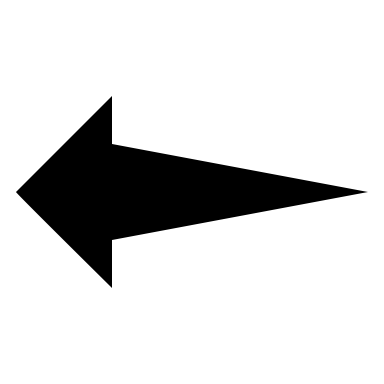 Quantification of additional attributes ‘STEDI’ values*
2. Population-level QALYs for HVCS
Rescaling, using 
population sizes (SGSS PHE data) and assuming same benefit/cost (expert consultation)
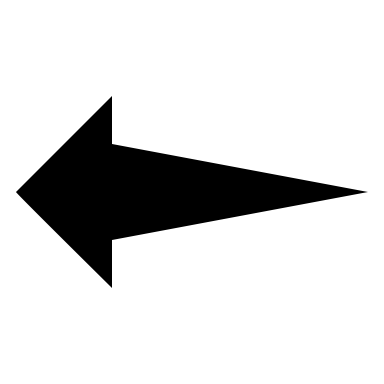 *Spectrum, Transmission, Enablement, Diversity, Insurance
3. Population-level QALYs for expected usage
High value clinical scenarios (patient-level model)
Additional expected usage
Consultation comments on population size
Accounting for benefit in the expected usage population – key issues
Is the magnitude of incremental health benefit in the high value clinical scenarios generalisable to wider expected usage?
Are there groups of patients which have been excluded from the analysis, who are likely to benefit from the intervention compared with current treatment options?
Is it reasonable to assume 85% of Stenotrophomas infections wouldn’t be treated with cefiderocol?
Is the magnitude of incremental health benefit in any excluded population the same as the benefit in the high value clinical scenarios?
Comparators
Enterobacterales: 
Tigecycline + colistin
Fosfomycin + colistin
Aztreonam + colistin
Aminoglycosides (gentamicin, amikacin, tobramycin)

Pseudomonas aeruginosa:
Fosfomycin + colistin
Fosfomycin + meropenem
Comparators same in microbiology-directed and risk-based empiric settings
All comparators used to inform network meta analysis of susceptibility
Not all comparators included in model (see later slides)
Have all appropriate comparators been captured?
Clinical effectiveness evidence
EEPRU explored 3 possible sources of clinical evidence for economic analysis of HVCS
Limitations of the studies identified
RCTs (EEPRU identified 3 studies)
2 studies (APEKS cUTI, APEKS NP) excluded patients with carbapenem-resistant infections 
CREDIBLE-CR recruited patients with carbapenem-resistant infections, plus subgroup data for patients with MBL infections
MBL subgroup contained 16 patients, high risk of chance covariate imbalance  bias
Conclusion: Low relevance of RCT data to HVCSs
Observational data (EEPRU identified 3 studies)
All studies reported outcomes of MBL infections treated with cefiderocol but:
small sample sizes (2-17 patients)
highly heterogeneous in terms of characteristics and prognostic factors
no subgroup data on site of infection 
Conclusion: Low relevance of observational data to HVCSs
Because of these limitations, EEPRU used in vitro susceptibility studies to estimate comparative effectiveness in its economic analyses
EEPRU developed its own tool to quality assess susceptibility studies (no published tools exist)
EEPRU’s tool to assess bias and relevance of susceptibility studies was based on:
2 tools developed for assessing prevalence studies (because studies report the prevalence of susceptibility)
risk of bias in non-randomised studies (ROBINS)-1 checklist for non-randomised studies (because studies are comparative, but non-randomised)
Cochrane’s risk of bias 2 (RoB2) tool (because EEPRU’s network meta-analysis assumes the study arms are equivalent to randomised arms of an RCT), 
Newcastle Ottawa Scale for assessing observational studies (because susceptibility studies are observational). 
Questions from all tools considered for inclusion and adapted to the specifics of this review 
Tool reviewed by other members of the EEPRU team, but no further validation work undertaken
[Speaker Notes: Tool developed by consulting 
2 tools developed for the assessment of prevalence studies (since studies report the prevalence of susceptibility), 
the risk of bias in non-randomised studies (ROBINS)-1 checklist for non-randomised studies (since the studies are comparative, but non-randomised), 
Cochrane’s risk of bias 2 (RoB2) tool (since the network meta-analysis will assume the study arms are equivalent to randomised arms of an RCT), 
the Newcastle Ottowa Scale (since these are observational studies).]
How is susceptibility to antimicrobials assessed?
Key terminology

Minimum inhibitory concentration (MIC): Lowest concentration of drug required to stop bacterial growth 
MIC90 = the concentration at which 90% of isolates are inhibited
Clinical breakpoint for an isolate: A concentration threshold used to assess the likelihood of a treatment succeeding or failing

Interpretation
MIC ≤ clinical breakpoint: susceptible infection (treatment likely to succeed)
MIC > clinical breakpoint: resistant infection (treatment likely to fail)
Infections can be classed as intermediate susceptibility – definitions vary
Bacterial isolate taken from patient and cultures grown in vitro
Antimicrobial applied at increasing concentrations to separate cultures – degree of microbial growth assessed
Percentage of isolates susceptible at or below breakpoint reported
Example of susceptibility testing results for 3 drugs (10 isolates each) – green cells indicate concentrations at or below breakpoint for each drug. Final column reports total % of isolates at or below breakpoint
Different approaches to setting clinical breakpoints
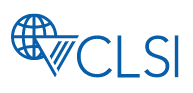 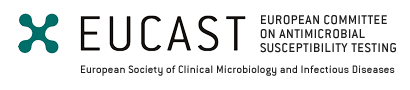 EU based: Recommended by British Society for Antimicrobial Chemotherapy  used in base case in EEPRU economic model
US based  used in scenario analyses in EEPRU economic model
Different organisations use different analytical and laboratory methodologies to set breakpoints and measure minimum inhibitory concentrations  not directly comparable
Definitions of intermediate susceptibility vary between the organisations
Clinical breakpoints are routinely reassessed and can change over time based on new evidence or methodological changes
EEPRU used PHE data – it is unclear what breakpoints and laboratory methods were used in PHE dataset
EUCAST breakpoints are under review – update due in January 2022 (EUCAST have proposed no change,  subject to consultation)
Network meta analysis informed by susceptibility evidence identified by systematic literature review
Studies which used EUCAST breakpoints and laboratory methods used in economic model base case, because EUCAST used in UK  
Although the laboratory methods and breakpoints used in the PHE dataset were unclear, EEPRU assumed that majority would comply with BSAC recommendations (ie EUCAST), and therefore included PHE data in base case
Studies using CLSI breakpoints &/or laboratory methods excluded from base case, because unclear extent to which breakpoints and lab methods were interchangeable 
PHE data alone was not selected for the base case because of the following limitations:
Data do not include cefiderocol
Variation in testing methods (may affect comparative effectiveness estimates)
PHE excluded isolates not tested for all comparators (may introduce selection bias)
Scenario analyses tested impact of using all studies (regardless of whether they used EUCAST or CLSI breakpoints), using cefiderocol or fosfomycin studies only, using studies which focussed on the resistance mechanism of interest
Full details of sensitivity analyses for the NMA are available in section 5.5.4.3 and appendix 7.3 of EEPRU’s report– the following slides focus on networks used in economic model base case and scenario analyses
Data informing network meta analysis (NMA) of susceptibility studies – Enterobacterales
Cefiderocol, colistin, meropenem, tigecycline, aztreonam, fosfomycin, aminoglycosides
Comparators
CLSI
EUCAST
Breakpoints
4 Cefiderocol studies (n=454)
3 Fosfomycin studies
(n=611)
2 Cefiderocol studies (n=321)
PHE data
(n=159)
5 Fosfomycin studies
(n=175)
Data sources
2 additional scenarios in model focussed on PHE data, supplemented by only the cefiderocol and fosfomycin arms of published studies
Used in economic model
Scenario analysis 1
Base case
Susceptibility NMA results – Enterobacterales (1)
Susceptibility relative to colistin
PB = probability of being the most effective treatment
Base case network
Enterobacterales with EUCAST breakpoint for SIDERO, fosfomycin and PHE studies)
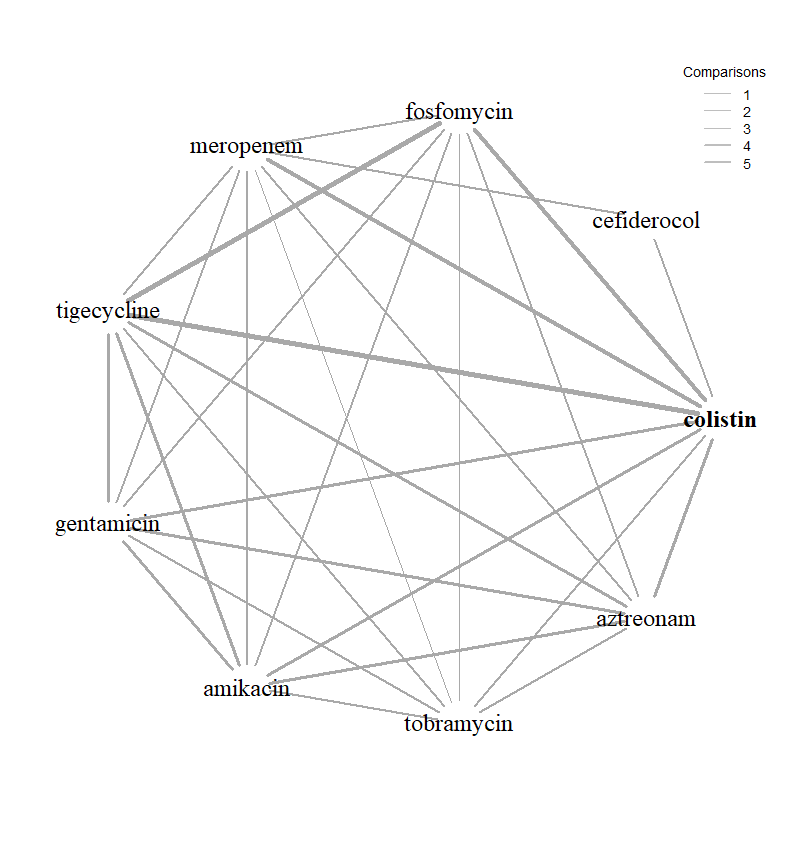 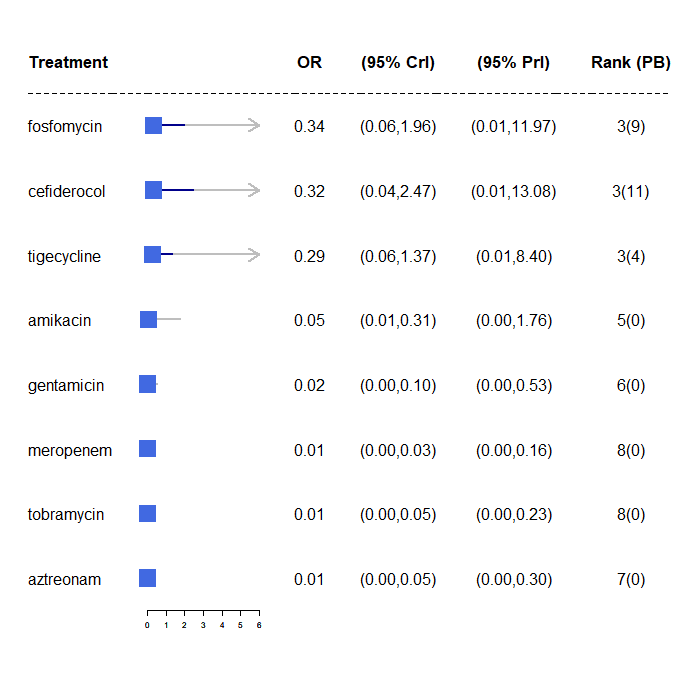 Susceptibility NMA results – Enterobacterales (2)
CrI: Credible interval
* Excludes fosfomycin because PHE data is missing fosfomycin data
Data informing network meta analysis (NMA) of susceptibility studies – Pseudomonas
Cefiderocol, colistin, meropenem, aztreonam, fosfomycin
Comparators
CLSI
EUCAST
Breakpoints
2 Cefiderocol studies (n=281)
1 Fosfomycin study
(n=20)
2 Cefiderocol studies (n=281)
PHE data
(n=86)
1 Fosfomycin study
(n=7)
Data sources
1 additional scenario in model focussed on PHE data, supplemented by only the cefiderocol and fosfomycin arms of published studies
Used in economic model
Scenario analysis 1
Base case
Susceptibility NMA results – Pseudomonas (1)
Susceptibility relative to colistin
PB = probability of being the most effective treatment
Base case network
Enterobacterales with EUCAST breakpoint for SIDERO, fosfomycin and PHE studies)
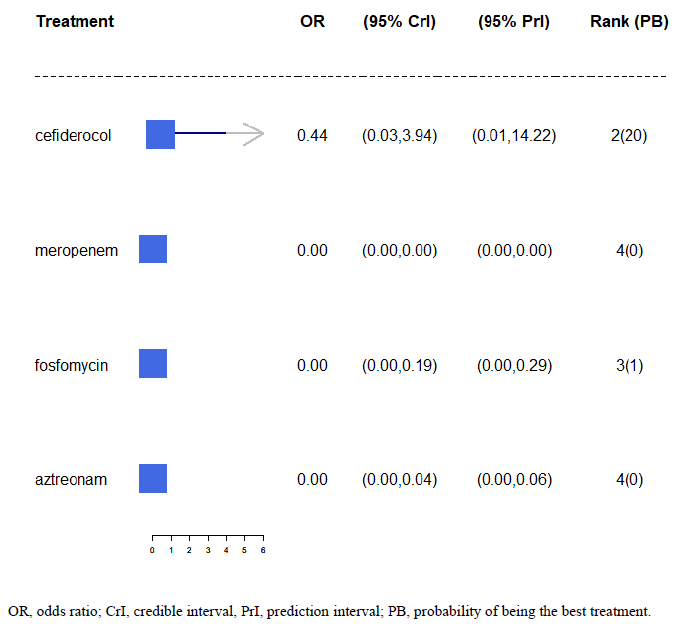 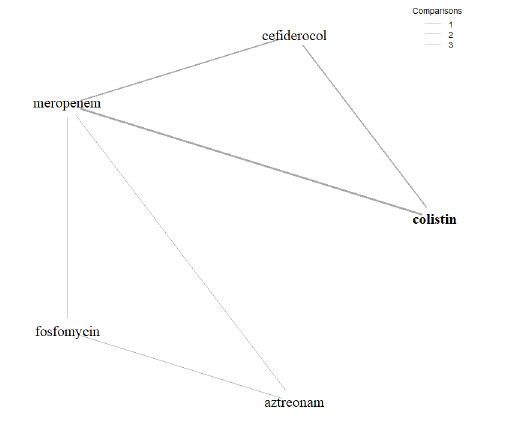 Susceptibility NMA results – Pseudomonas (2)
CrI: Credible interval
Consultation comments - Susceptibility evidence and breakpoints
Linking susceptibility data to clinical outcomes
Outcomes of interest 
Mortality
Length of hospital stay 
Type of hospital ward patients would stay
Results of literature review
Empiric setting: 
2 studies reported mortality or length of hospital stay conditional on susceptibility to empiric treatment 
Studies used for economic model 
Microbiology-directed setting:
No relevant studies identified
Expert elicitation required
EEPRU’s assumptions
Outcomes the same regardless of the specific pathogen-mechanism causing the infection 
Outcomes only change conditional upon pathogen’s susceptibility to treatment
Risk of AKI with aminoglycoside/colistin factored in
Is the relationship between susceptibility and outcomes likely to be constant across all antimicrobials?
Expert elicitation informed outcomes following microbiology-directed treatment in economic model
EEPRU’s assumptions:
Outcomes the same regardless of specific treatment given. 
Outcomes the same regardless of the pathogen type and resistance mechanism, considering only those relevant to NICE evaluations of CAZ-AVI and cefiderocol i.e. Enterobacterales with OXA-48 or MBL resistance mechanism, or Pseudomonas aeruginosa with MBL resistance mechanism. 
Outcomes only change conditional upon pathogen’s susceptibility to treatment. 
Questions were asked separately for:
Each of the 3 infection sites in the HVCSs: HAP, VAP and cUTI.
Pathogens susceptible to treatment in the microbiology-directed setting.
Pathogens not susceptible to any existing antibiotics (including CAZ-AVI and cefiderocol), and patient receives multi-drug salvage therapy instead.
Experts were asked to provide a point estimate and express their uncertainty using a histogram
Questions:
In this patient population, what proportion of patients will still be alive 30 days after starting microbiology directed treatment?
In the patient population described, what will be the average length of stay?
In the patient population described, what proportion of hospital stay would be spent on each of the following wards (intensive care unit [ICU], high dependency unit [HDU] and general medical ward)? This number should represent the average for all such patients, regardless of their outcome. Elicited as a deterministic value.
Results are presented as pooled summaries of responses from 5–7 experts
11 experts recruited, and 9 experts attempted the task
5 microbiologists 
2 medical consultants
1 ICU consultant
1 pulmonary consultant 
2 experts removed from base case analysis because EEPRU considered their responses implausible
Responses indicated that survival probability was lower in patients susceptible than not susceptible
2 experts stopped the exercise before answering all questions – their responses are included in the analyses for outcomes where they provided an estimate for both susceptible and not susceptible patients
[Speaker Notes: Responses for HAP and VAP were subsequently pooled (for the model) because EEPRU’s economic model groups these indications
Outcomes for HAP and VAP were weighted by their relative occurrence in Tumbarello et al. 2013
Relative occurrence in Tumbarello et al. (2013) was 0.283 (28/99) for HAP and 0.617 (71/99) for VAP. 
Tumbarello was chosen as the study where participants were the most representative of patients in our HVCS, that reported the proportion of patients with hospital acquired pneumonia that was ventilator-associated.
Tumbarello M, De Pascale G, Trecarichi EM, et al. Clinical outcomes of Pseudomonas aeruginosa pneumonia in intensive care unit patients. Intensive Care Med 2013;39:682-92]
Expert elicitation results: 30-day survival
Survival lowest for VAP patients
Survival highest for cUTI patients
Susceptibility to treatment increases the probability of survival, for all 3 infection sites
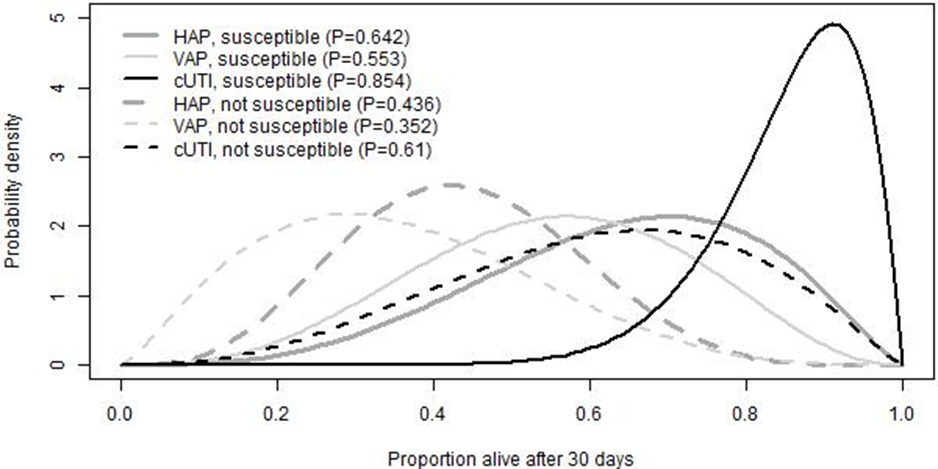 Source: EEPRU’s report figure A9.1 - 30-day survival
Expert elicitation results: length of hospital stay
Length of stay shortest in cUTI patients
Length of stay longest for patients with VAP
Susceptibility to treatment decreases length of stay, for all 3 infection sites
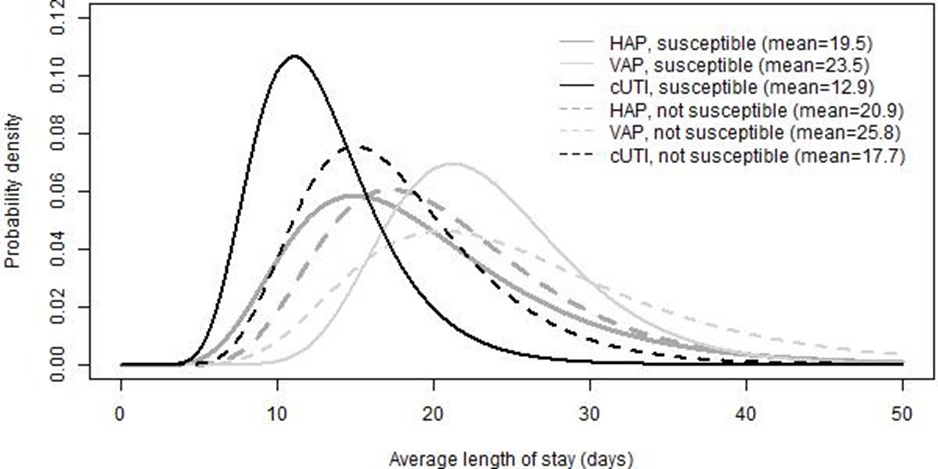 Source: EEPRU’s report figure A9.2 – Expected length of stay
Expert elicitation results: time spent on wards
Patients with VAP: most time in ICU and least time in general wards
Followed by HAP then cUTI
Patients susceptible to treatment expected to spend more time on general ward and less on ICU and HDU, for all 3 infection sites
Source: EEPRU’s report Table A9.1 – Proportion (%) of hospital stay spent on ICU, HDU and general medical ward
HDU = high dependency unit; ICU = intensive care unit
EEPRU used UK study data to validate expert elicitation results for length of hospital stay
CARBAR study
Considerably longer LOS (47.2) than experts’ estimates.
But CARBAR measured LOS from hospital admission, rather than from start of microbiology directed treatment.
Time from hospitalisation to onset of infection was 8 days (median), but differed according to method of diagnosis: 16.8 days (mean) for sputum samples and 13.9 days (mean) for UTI-related samples.  
Time from onset of infection to starting microbiology directed treatment was 5 days (median). 
Assuming 13 (8 + 5) to 21.8 (16.8 + 5) days passed between admission and starting microbiology directed treatment, LOS from start of microbiology directed treatment in CARBAR (25.4 to 34.2 days) was comparable to experts’ estimates.
Merrick et al.
Mean LOS not reported.
Median LOS after infections caused by carbapenem-resistant organisms comparable to the mean estimates from experts.
[Speaker Notes: CARBAR mean LOS: 47.2 days
Muscedere median LOS: 27.9 days with appropriate empiric treatment and 42.2 days with inappropriate treatment
Estimated to equate to mean LOS of 43.1 days and 85.7 days, respectively (further detail provided in section 7.2.3).
LOS in both studies considerably longer than experts’ estimates (~20 and ~24 days from the start of microbiology directed treatment in susceptible and resistant patients, respectively). 
However, the LOS in both studies was measured from hospital admission, rather than from the start of microbiology directed treatment following infection onset.]
Consultation comments – Expert elicitation
Consultation comments – Linking susceptibility data to clinical outcomes
EEPRU model methods
Overview of economic analysis approach
EEPRU’s approach to modelling population benefitHVCS patient-level, HVCS population-level, Expected use population-level
Quantitative modelling, akin to ‘normal’ NICE appraisal
1. Patient-level QALYs for HVCS
Quantitative modelling, forecasting population size and trends in usage and resistance over time
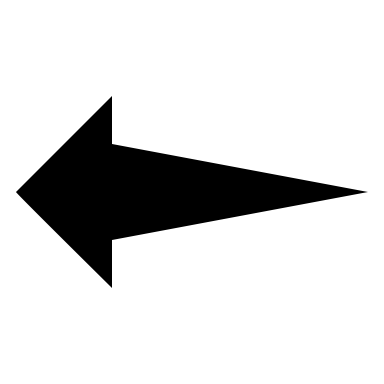 Quantification of additional attributes ‘STEDI’ values*
2. Population-level QALYs for HVCS
Rescaling, using 
population sizes (SGSS PHE data) and assuming same benefit/cost (expert consultation)
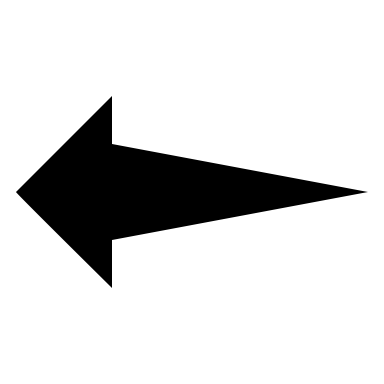 *Spectrum, Transmission, Enablement, Diversity, Insurance
3. Population-level QALYs for expected usage
EEPRU model methods
Estimating patient-level QALYs for high value clinical scenarios
EEPRU’s model– empiric setting (ES)
Treatment susceptibility unknown before starting empiric treatment 
Outcomes are modelled separately for patients who:
have the suspected drug-resistant pathogen-mechanism (‘correctly suspected’)  different treatment effectiveness
have a different causative pathogen or mechanism (‘wrongly suspected’)  same effectiveness regardless of the choice of empiric treatment (although safety differs) 
Some patients have further treatment in microbiology-directed setting, via 3 possible pathways:
ES1: Cefiderocol in empiric setting + existing treatments in microbiology-directed setting
ES2: existing therapies in empiric setting + Cefiderocol in microbiology-directed setting
ES3: existing therapies in both empiric setting and microbiology-directed setting
First component of 30-day outcomes model for ES: risk of carrying pathogen-mechanism of concern
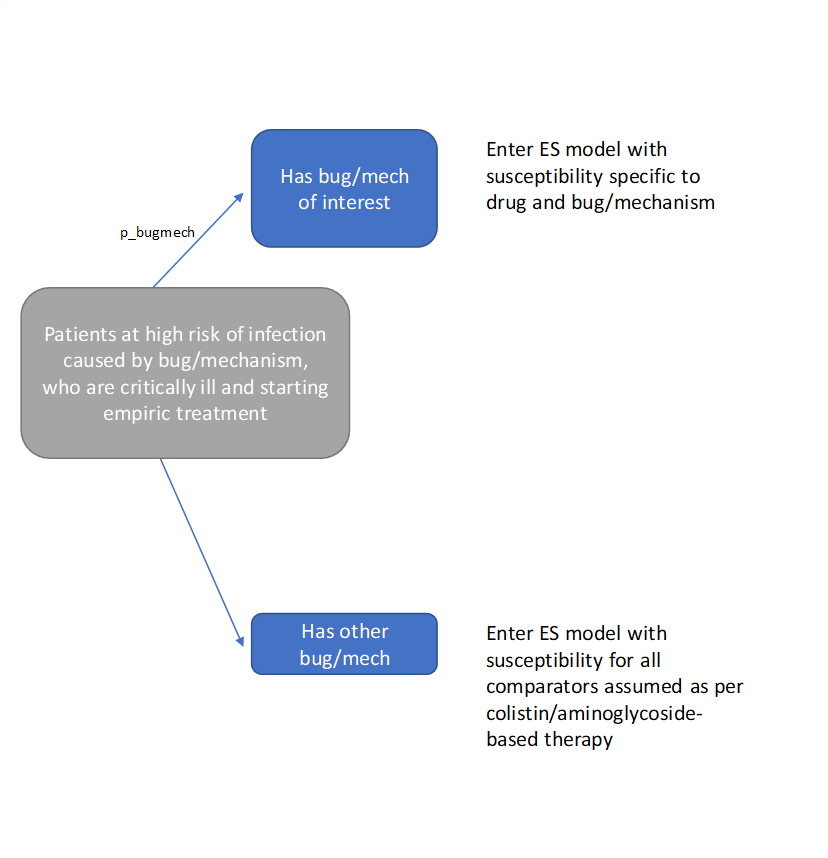 NB: Probability that a patient carries the pathogen-mechanism of interest (“p_bugmech”) is varied in scenario analyses
Source: EEPRU’s report, Figure 11
EEPRU’s model – empiric setting (ES)
Patients who have the suspected drug-resistant pathogen-mechanism (‘correctly suspected’) are classified as susceptible or not susceptible to empiric therapy  different treatment effectiveness
Note: differences in susceptibility to empiric treatments are modelled, even though clinicians will not observe it until patients start microbiology-directed treatment
Patients who received empiric treatment to which they are later found not to be susceptible all assumed to require further treatment in microbiology-directed setting
2nd component of 30-day outcomes model for empiric setting: outcomes at the point at which patients are assessed for microbiology-directed treatment
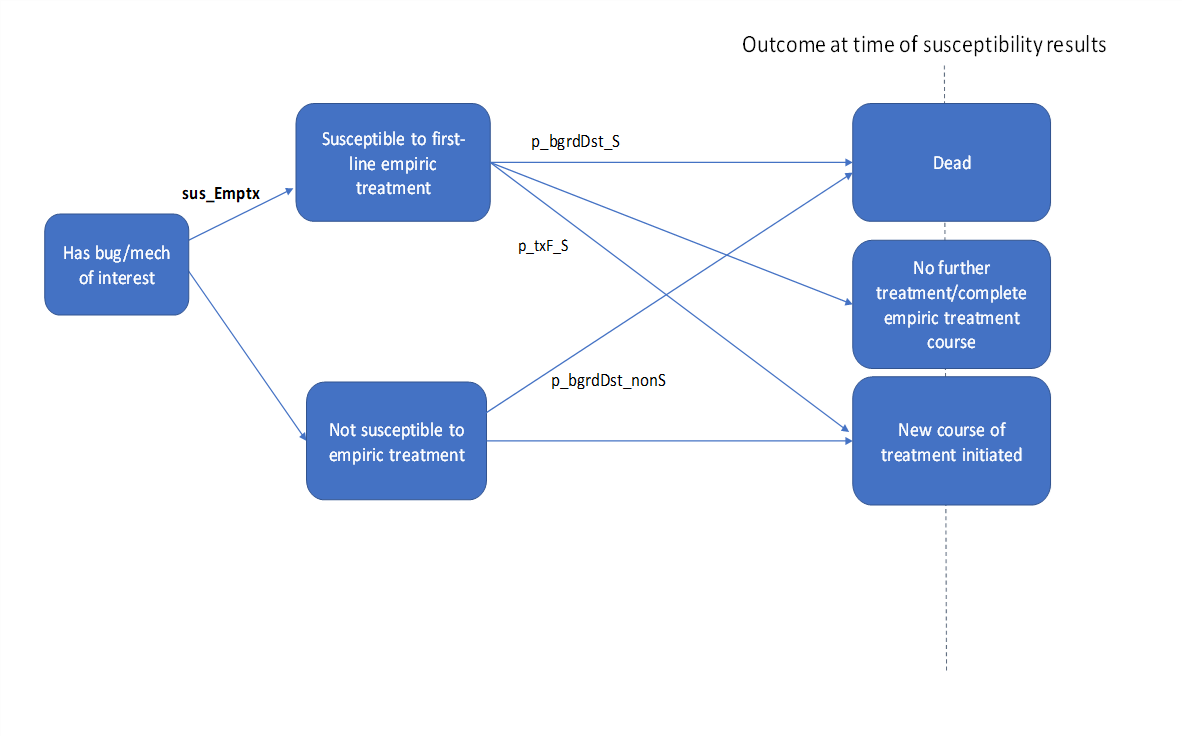 NB: Susceptibility probability varied with scenario analyses on NMA
Source: EEPRU’s report, Figure 12
EEPRU’s model– empiric setting (ES)
3rd  component of 30-day outcomes model for ES: 30-day outcomes following assessment for MDS treatment
Patients who survive until assessment for microbiology-directed treatment enter 3rd part of decision tree
Patients requiring no further treatment: outcomes depends on whether they have acute kidney injury (AKI)
Patients requiring further treatment enter the microbiology-directed setting component of model
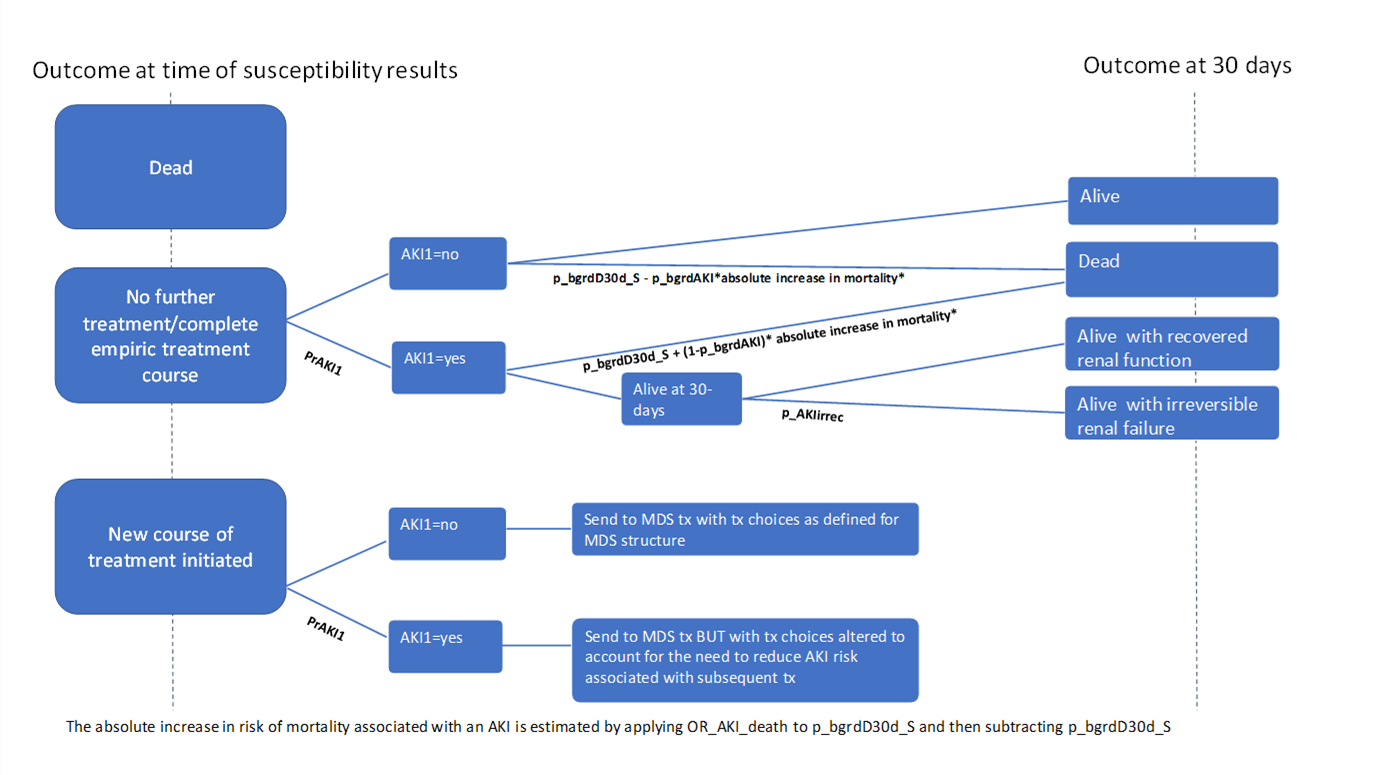 NB: Long-term mortality varied in scenario analyses
Source: EEPRU’s report, Figure 13
EEPRU’s model – Microbiology directed setting (MDS)
Assumes susceptibility is the only predictor of treatment effectiveness
Following microbiology-directed treatment, patients experience 1 of 4 alternative 30-day outcomes:
death
alive no acute kidney injury (AKI)
alive post-AKI with recovered renal function 
alive post-AKI with irreversible renal failure
Decision tree used to estimate distribution of patients across the 4 different 30-day outcomes
30-day outcomes determine long-term outcomes (e.g. post AKI recovery or chronic kidney disease [CKD])
NB: probability of AKI, odds ratio of AKI, mortality for AKI vs no AKI and long-term mortality varied in scenario analyses
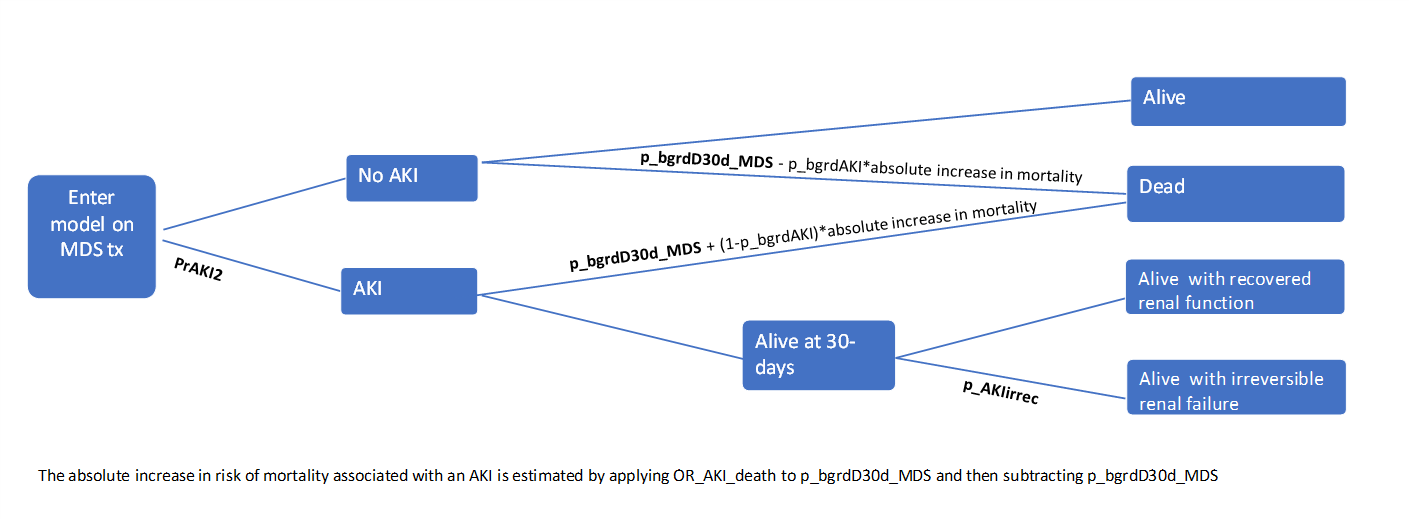 Source: EEPRU’s report, Figure 9 Decision tree used to calculate impact of AKIs on 30-day outcomes in MDS
NB: Risk of CKD and associated mortality varied in scenario analyses
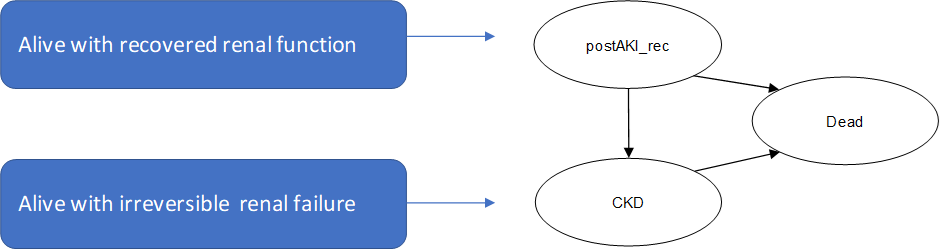 Source: EEPRU’s report, Figure 10, Markov model used to calculate post-30-day outcomes in patients with recovered renal function and irreversible renal failure
EEPRU’s model – Subgroups within MDS and treatment choice
In microbiology-directed setting, susceptibility to available treatment options is known  tailored treatment
Outcomes driven by the distribution of patients across the different susceptibility categories
Green: clinician initiates new treatment course with drug with appropriate efficacy and safety
Orange: clinician initiates new treatment course with drug with poor safety. 
Red: clinician initiates new treatment course with drug with poor efficacy (and possibly poor safety). 
Bold: patient groups for whom susceptibility evidence would indicate treatment with cefiderocol.
Source: EEPRU’s report, table 16
EEPRU’s model –data sources for patient level
Consultation comments – Comparators
Consultation comments – Model assumptions
EEPRU model methods
Estimating population-level QALYs for high value clinical scenarios and expected usage
Estimating population-level QALYs
To scale up patient-level QALY results to population-level QALYs, EEPRU needed to forecast changes in population size and trends in usage and resistance over time (see next slides for detailed methods)
Population-level QALYs derived by multiplying patient-level QALYs by the population size 
Patient-level QALYS for the infection sites defined in the high value clinical scenarios (cUTI and HAP/VAP) were estimated using the patient-level model (as described on previous slides)
Patient-level QALYS for the other expected uses of cefiderocol (blood stream and intra-abdominal infections) were assumed to be the same as in HAP/VAP and cUTI, respectively, based on the following feedback from clinical advisors:
BSI and HAP/VAP are both severe infections where cefiderocol is expected to be used predominantly empirically. 
Consequences of intra-abdominal infection can be more severe than consequences of cUTI because they are very difficult to treat (requiring a combination of antimicrobials and surgery), but benefits of cefiderocol may be smaller in intra-abdominal infection than in cUTI due to complexity of treating these infections and the lesser role of antimicrobials compared to other treatment modalities in their management.
Estimating the patient population over time
AIM: Predict how the size of the patient population in the modelled clinical scenarios will change over the model time horizon (20 years)
1
2
3
How many patients currently eligible for treatment?
How will eligible population change over time?
How will rates of resistance to cefiderocol and its comparators change over time?
[Speaker Notes: Source: Cefiderocol assessment report Section 8.2.5.1 (p145)]
Estimating the patient population over time
1
2
3
How many patients currently eligible for treatment?
How will eligible population change over time?
How will rates of resistance to cefiderocoI and its comparators change over time?
[Speaker Notes: Source: Cefiderocol assessment report Section 8.2.5.1 (p145)]
Determining size of current patient population
SGSS Data
Data used to inform population estimates

Public Health England Second Generation Surveillance System (SGSS) Antimicrobial Resistance module – national database of laboratory data provided by 98% of hospital microbiology labs in England
Timeframe: October 2020 to April 2021 (because reporting of acquired carbapenemase-producing gram-negative bacteria became mandatory in October 2020)
Site of infection not available directly  inferred from specimen type
PHE classification of infection sites
Several samples removed  clinical experts considered estimates conservative
Clinical expert classification of infection sites
Broader classification – may include samples that don’t relate to infections of interest
Other expected uses
High value clinical scenarios
HAP/
VAP
cUTI
Bloodstream infections (BSI)
Intra-abdominal infections (IAI)
Stenotro-phonomas
[Speaker Notes: Source: Cefiderocol assessment report p156]
The clinical expert classification of infection sites is broader than the PHE classification
EEPRU conducted survey on HAP/VAP infections in empiric setting to provide alternative estimates
Survey targeted infectious disease specialists; disseminated to members of British Society for Antimicrobial Chemotherapy (BSAC) and EEPRU’s clinical advisors 
Due to small sample size of respondents, estimates varied considerably between experts  results not included in model
Scenarios for size of current population (/year, Enterobacterales)
BSIs, bloodstream infections; cUTIs, complicated urinary tract infections; HAP/VAP, hospital-acquired pneumonia or ventilator associated pneumonia; IAIs intraabdominal infections
Estimates based on SGGS: subject to considerable uncertainty due to issues with completeness of dataset
[Speaker Notes: Source: Cefiderocol assessment report p160 – Table 32]
Scenarios for size of current population (/year, Pseudomonas)
BSIs, bloodstream infections; cUTIs, complicated urinary tract infections; HAP/VAP, hospital-acquired pneumonia or ventilator associated pneumonia; IAIs intraabdominal infections
Estimates based on SGGS: subject to considerable uncertainty due to issues with completeness of dataset
[Speaker Notes: Source: Cefiderocol assessment report p160 – Table 32]
Scenarios for size of current population (/year, Stenotrophomonas)
BSIs, bloodstream infections; cUTIs, complicated urinary tract infections; HAP/VAP, hospital-acquired pneumonia or ventilator associated pneumonia; IAIs intraabdominal infections
Estimates based on SGGS: subject to considerable uncertainty due to issues with completeness of dataset
[Speaker Notes: Source: Cefiderocol assessment report p160 – Table 32]
Estimating the patient population over time
1
2
3
How many patients currently eligible for treatment?
How will eligible population change over time?
How will rates of resistance to cefiderocoI and its comparators change over time?
Predicting changes in population over time
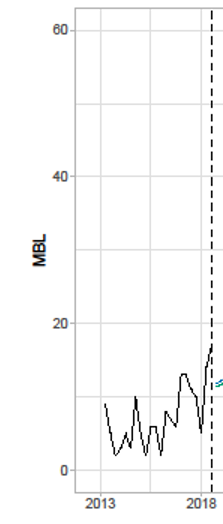 How will the eligible population change over time?
Historical data used to inform the extrapolation (2012–2018)

Public Health England (PHE) antimicrobial resistance and healthcare associated infections (AMRHAI) national reference library
Timeframe available: 2004 to 2021. Excluded data before Oct 2012 due to small patient numbers. Excluded data after Mar 2018 due to “artificial” decrease in referrals caused by change in guidelines
Primary analysis: Invasive isolates (eg bloodstream infections) – assumed generalisable to HVCS) 
Secondary analysis screening isolates (eg swabs, wounds) – only used to confirm trends
Methods used to perform the extrapolation

Time-series models with state-spaced exponential smoothing 
Rationale for this approach, instead of other time-series models: can specify models which include a trend, and express uncertainty in forecasts
Historical population size data for pathogen of interest
Model time horizon – 20 years
[Speaker Notes: Source: Cefiderocol report p145-148 and figure 14]
Predicting changes in population over time
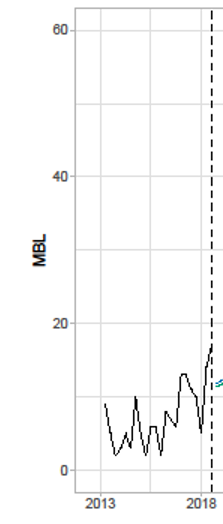 3 models were explored . . .
Persistent growth: Growth persists over time horizon
Damped trend: Growth in short term, stabilises in long term
No trend: Population remains constant over time
Model time horizon – 20 years
Assessed statistical measures of fit and visual evidence of trend
PHE data
[Speaker Notes: Source: Cefiderocol report p145-148 and figure 14]
Estimating the patient population over timeResults for Enterobacterales
Extrapolation of population size 
(primary analysis – invasive isolates)
For both isolate types, persistent trend provided the best fit
Difference in extrapolations very large
largest population growth estimated for the screening isolates with a non-damped trend
smallest (non-constant) population growth was for the invasive isolates with a damped trend model
Visual evidence of a potential trend, however: 
empirical evidence from literature shows that long-term forecasts from models with damped trend generally outperform similar models without damped trend
continual improvements to antimicrobial stewardship strategies may lead to reduced rate of resistance gain (favouring the damped trend model)
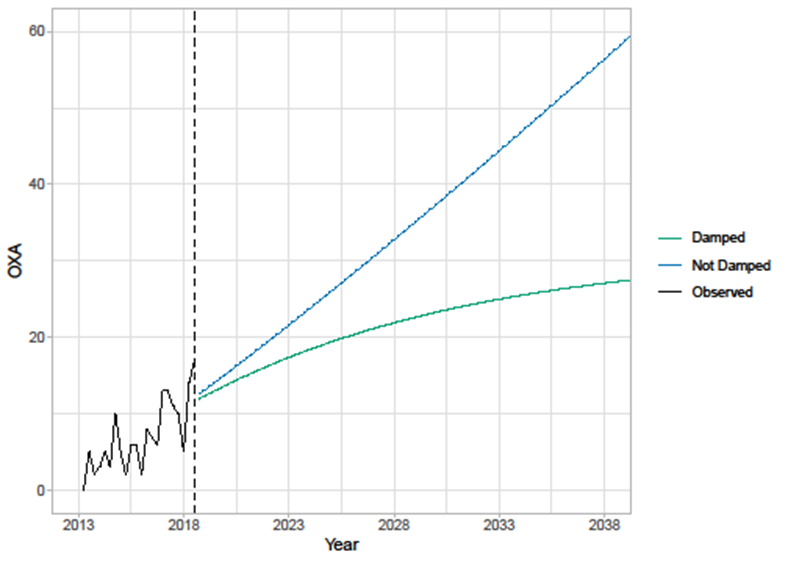 Long term estimates sensitive to choice of extrapolation  persistent growth and damped trend both considered in base case model
[Speaker Notes: Source: Cefiderocol report p145-148 and figure 14]
Estimating the patient population over timeResults for Pseudomonas
Model with no trend gave best statistical fit for both invasive isolates (primary analysis) and screening isolates (secondary analysis)

No visual evidence of a trend
No trend in population used in model – population remains at baseline value for full time horizon
[Speaker Notes: Source: Cefiderocol report p145-148 and figure 14]
Consultation comments – Population growth trend
Estimating the population size over modelled time horizon
Population size over 20 years derived by applying year-on-year population growth to current annual population size
Population size estimates used to rescale estimate of patient-level incremental net health effects (INHEs) to population-level INHEs
4 scenarios used to model eligible population over time:
P1G1: baseline population based on PHE categorisation of infection sites, damped growth rate (most conservative)
P1G2: baseline population based on PHE categorisation of infection sites, growth rate not damped
P2G1: Baseline population based on clinical advisors’ categorisation of infection sites, damped growth rate 
P2G2: Baseline population based on clinical advisors’ categorisation of infection sites, growth rate not damped (least conservative)
Differences in scenarios largely driven by assumptions about long term growth in infection numbers
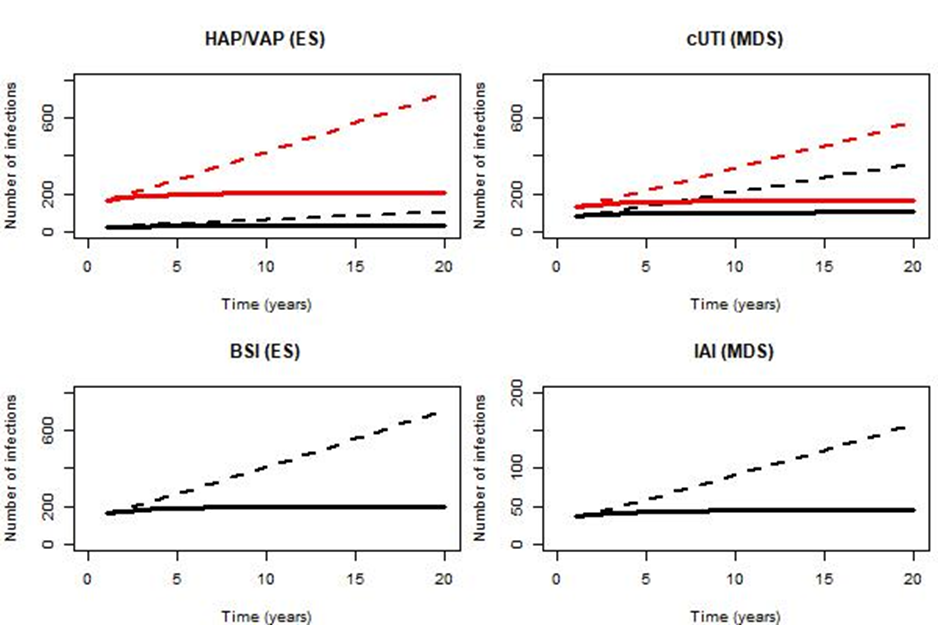 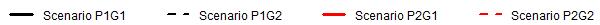 [Speaker Notes: Source: Cefiderocol report p156-167 and figure 15]
Estimating expected total drug usage of cefiderocol
Expected total drug usage for cefiderocol influences some of the scenarios relating to resistance emergence as it is expected that resistance increases with increased use of antimicrobial 
Derived by adjusting the population size for the proportion eligible for treatment with cefiderocol:
In the empiric setting, all infections assumed to be eligible for empiric treatment. 
In the microbiology-directed treatment setting, infections confirmed to have the relevant resistance mechanisms adjusted for the mean proportion of patients who were not susceptible to non-colistin/aminoglycoside-based treatments, but were susceptible to cefiderocol
[Speaker Notes: Source: Cefiderocol report p156-167 and Table 33]
Estimating the patient population over time
1
2
3
How many patients currently eligible for treatment?
How will eligible population change over time?
How will rates of resistance to cefiderocoI and its comparators change over time?
Predicting resistance over time
AIM: Predict how rates of resistance to antimicrobials will change over time
1
2
3
Predict future rates of resistance to current practice (ie the comparators)
Predict future rates of resistance to cefiderocol
Predict the impact of reduced comparator use on resistance to comparators
Attempted an analysis using similar methods to estimating changes in population size, but sparse data to inform extrapolations
Evidence that resistance will develop to new antimicrobials as usage increases
Evidence mixed: reducing use of antimicrobials may increase, decrease or have no effect on resistance to them. Complicated by other drivers of resistance (use in other countries, use in animals etc.)
Several scenarios exploring different rates of resistance to cefiderocol incorporated into model (1–30%) – see subsequent slides
Scenario examining when comparator susceptibility is set to 0%
Not incorporated into model
[Speaker Notes: Source: Cefiderocol report p148-152]
Consultation comments – Resistance to comparators
Scenario analysis to explore resistance to comparators
EEPRU assumes
Comparator antimicrobials completely ineffective  - 0% susceptibility
No differences in safety between treatments, because EEPRU expects that if treatments become completely ineffective, clinicians will offer either safe antimicrobials or no treatment
Effectiveness of cefiderocol maintained long-term susceptibility of 90% - likely to overestimate benefits
These highly resistant pathogens are different from the pathogens in main analyses ie different population  to the population in EEPRU’s base case model
Following parameters informed by expert opinion (n=1) 





Other parameters set at the values for the high value clinical scenarios
Do these assumptions detail a useful scenario for considering insurance value?
Scenario analysis on subgroup who cannot take colistin/aminoglycosides
EEPRU assumes
Lack of empiric evidence on the proportion of patients who would have salvage therapy despite being susceptible to colistin/aminoglycosides – Suggested plausible range: 20% to 40%
In empiric treatment, represent 20%-40% of population
In microbiology-directed, assumed that those not susceptible to non-colistin/aminoglycosides (35%) would be considered for colistin/aminoglycosides, so this subgroup represent 9% (Enterobacterales), 72% (Pseudomonas) and 40.5% (Stenotrophomonas) Following parameters used:
Data sources for estimating resistance to cefiderocol over time
Trends on resistance to cefiderocol available from PHE, but did not suggest any trend in resistance to cefiderocol over time  EEPRU use resistance data for established antimicrobials to predict how resistance to cefiderocol may change over time
Filtering of data to identify antimicrobial pathogen combinations most similar to cefiderocol
Data on resistance and usage over time used in analysis (example below for E.coli and carbapenems in France)
Wide search for antimicrobial resistance data
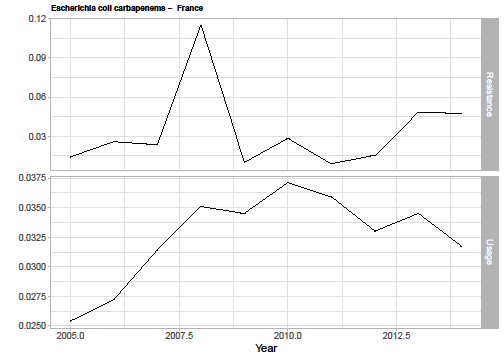 European Antimicrobial Resistance Surveillance Network (EARS-Net) – used for analysis
Included countries with data for:
Pathogens in high value clinical scenarios
Cephalosporins and carbapenems
≥5000 isolates 
Low baseline resistance
[Speaker Notes: Source: Cefiderocol report p148-152 (and appendices 15-17)]
Linking antibiotic use to resistance over time
Methods used to link usage to resistance

AutoRegressive Integrated Moving Average (ARIMA) time series model
Rationale for this approach, instead of other time-series models: can fit models to include covariate effects 
Differential equation model not used as provided biased parameter estimates
Estimated impact of increasing antimicrobial use on resistance in the following year
Results (Pseudomonas aeruginosa):
Pseudomonas aeruginosa (n=7)
Significant association (n=4)
Negative association (n=1)
Positive association (n=3)
Data used:

23 pathogen-drug country combinations
Pseudomonas aeruginosa, carbapenems (n=7)
Escherichia coli, carbapenems (n=4)
Escherichia coli, cephalosporins (n=12)
Coefficients for association (range 1.07 to 10.11) used in economic model to reflect weak and strong associations. Similar process for Escherichia coli (results not shown)
[Speaker Notes: Source: Cefiderocol report p148-152 (and appendices 15-17)]
Incorporating changes in resistance to cefiderocol into the economic model
Applying the strongest assumptions for changes in resistance over time to the estimated number of patients in the high value clinical scenarios treated with cefiderocol resulted in a small increase in resistance over 20 years
 Enterobacterales – 0.04% over 20 years
 Pseudomonas aeruginosa – 0.16% over 20 years
EEPRU considered this may be an underestimate – projections don’t account for cefiderocol use outside of UK and the relationship between usage and resistance is based on all tested isolates in community and hospital settings, whereas resistance may develop more quickly in the high value clinical scenarios
Performed scenario analyses using absolute increases in resistance bounded by the highest absolute increase (a projected 20 year increase of 33%)
EEPRU explored 4 assumptions in its base case model, of resistance reaching either 1%, 5%, 10% or 30% (the 30% scenario was considered extreme)
Consultation comments – PHE SGSS data limitations
Estimating the population over time – key questions
Is the true size of the eligible population closer to estimates using PHE’s categorisation (conservative) or the clinical advisers’ categorisation (resulting higher estimates of population size)?
Is growth in the eligible Enterobacterales population mostly in the short-term (‘damped trend’) or will it persist over time?
Is it reasonable to assume no growth in the eligible Pseudomonas population over time? What is the likely magnitude of any uncaptured value in the QALY estimates?
What is the likely increase in resistance to cefiderocol over the 20-year time horizon? 1/5/10/30%?
Is resistance to comparator antimicrobials likely to change over time? In what direction?
EEPRU model results
Per-patient results
Patient level model – Comparator pathway in empiric setting
3 possible pathways modelled in empiric to microbiology-directed setting:
ES1: Cefiderocol empiric setting + existing treatments in microbiology-directed setting
ES2: existing therapies in both empiric setting and microbiology-directed setting
ES3: existing therapies in empiric setting + cefiderocol in microbiology-directed setting
Per-patient base case results (probabilistic): HAP/VAP, empiric settingEnterobacterales
Cefiderocol associated with QALY benefit overall (≈0.148 QALYs)
NB Cefid is not compared to non-colistin/aminoglycoside therapy in emipric setting for MBL Enterobacterales 
QALY loss in patients ‘correctly suspected’ of having MBL Enterobacterales (≈–0.19 QALYs)
Cefid had higher costs vs colistin /aminoglycoside therapy due to lower susceptibility and longer hospital length of stay
QALY benefit in patients wrongly suspected of having MBL Enterobacterales
Cefiderocol had similar susceptibility but improved safety compared with colistin/aminoglycoside therapy, resulting in lower mortality and AKI-related costs.
Source: EEPRU’s report addendum 2, table 3
NHE = net health effect (measured in QALYs)
QALYs = quality-adjusted life-years
Per-patient base case results (probabilistic): HAP/VAP and cUTI, microbiology-directed setting (MDS), Enterobacterales
Cefiderocol benefits smaller in microbiology-directed setting than in the empiric setting, because once susceptibility results are known, many patients (65%) treated with a non-colistin/aminoglycoside-based option to which they are susceptible and do not receive cefiderocol. 
Benefits of cefiderocol driven by avoiding safety issues of colistin and aminoglycosides in patients susceptible to these agents (7% of the microbiology-directed setting patients).
Source: EEPRU’s report addendum 2, table 5
NHE = net health effect (measured in QALYs)
QALYs = quality-adjusted life-years
Per-patient base case results (probabilistic): HAP/VAP, empiric settingPseudomonas
Cefiderocol associated with QALY benefit overall (0.153–0.207)
Versus non-colistin/aminoglycoside based:
No QALY gain in patients wrongly suspected of having MBL Pseudomonas  due to similar safety and susceptibility profile
QALY gain in patients ‘correctly suspected’ of having MBL Pseudomonas, driven by large susceptibility improvement 
Versus colistin/aminoglycoside based:
QALY gain in both patients with and without MBL Pseudomonas, driven by safety improvement
Source: EEPRU’s report addendum 2, table 7
NHE = net health effect (measured in QALYs)
QALYs = quality-adjusted life-years
Per-patient base case results (probabilistic): HAP/VAP and cUTI, microbiology-directed setting (MDS), Pseudomonas
The advantages of cefiderocol are relatively high in patients with MBL Pseudomonas aeruginosa as most patients are only susceptible to colistin/aminoglycoside-based treatment
Benefits of cefiderocol driven by avoiding safety issues of colistin and aminoglycosides in patients susceptible to these agents (71% of the microbiology-directed setting patients).
Source: EEPRU’s report addendum 2, table 9
NHE = net health effect (measured in QALYs)
QALYs = quality-adjusted life-years
Assumptions driving the results of patient-level economic model
For HAP/VAP in empirical setting, main areas of uncertainty relate to: 
probability an individual have MBL Enterobacterales and MBL Pseudomonas aeruginosa, 
the different scenarios on estimates of relative effectiveness (informed by NMA of susceptibility studies) 
long-term survival following discharge from hospital.

For HAP/VAP and cUTI in microbiology-directed setting, main areas of uncertainty relate to: 
the different scenarios on estimates of relative effectiveness (informed by NMA of susceptibility studies) 
the impact of colistin/aminoglycoside-based therapy on acute kidney injury (AKI) risk and its long-term implications
long-term survival following discharge from hospital.
EEPRU model results
Population results
EEPRU was unable to select a base case for population-level results and present several different approaches
Assumptions
Clinician classification of infection sites
Persistent population growth
1% increase in resistance to cefiderocol
PHE categorisation of infection sites
Short-term population growth (‘damped trend’)
30% increase in resistance to cefiderocol
Base case analysis
Less QALYs (896)
More QALYs (3,559)
Less QALYs (–132 to 1,990)
Probabilistic sensitivity analysis (no cefiderocoI resistance)
More QALYs 
(–163 to 6,652)
Total net health benefits (QALYs) across 20 years of  usage - Overview of results
QALY ranges bound by highest estimate of increase in resistance to cefiderocol (30%) and lowest estimate (1%)
Note: Growth rates apply to Enterobacterales and Stenotrophomonas infections only. No growth assumed for Pseudomonas population in all scenarios
[Speaker Notes: Source: EEPRU assessment report addendum 2, Table 11]
The uncertainty around results was examined using a probabilistic sensitivity analysis
Distribution of total population-level INHEs of cefiderocol (2,000 simulations) - based on most conservative and optimistic assumptions, under assumption of no resistance emergence to cefiderocol
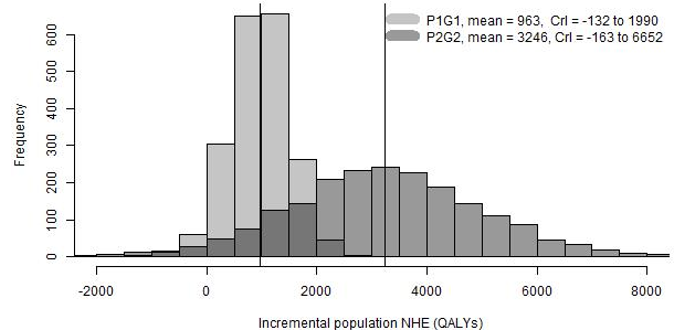 P1G1: baseline population (point estimate) based on PHE categorisation of infection sites, growth rate damped (uncertain)

P2G2: baseline population (point estimate) based on clinical advisors’ categorisation of infection sites, growth rate not damped (uncertain)
Right hand side of distribution may capture low probability high cost scenarios (ie insurance value)
[Speaker Notes: Source: EEPRU assessment report addendum 2, Figure 6]
Main areas of uncertainty: probability patient has pathogen & relative effectiveness estimates
Results also sensitive to assumptions about AKI risk (absolute risk and increased risk with colistin/aminoglycosides), and the short and long-term consequences of AKIs. Across these scenarios, INHE varied between 889 and 4,864
INHE: incremental net health effect (range reflects lowest & highest population size, assuming no cefiderocol resistance)
[Speaker Notes: Source: EEPRU assessment report addendum 2, Table 12]
EEPRU’s scenario results: value of being prepared for emergence of resistancePatient-level incremental net benefits by infection site and setting
Scenario hypothesises emergence of new resistant pathogen susceptible only to cefiderocol and not to any comparator therapies
Increase highest in the microbiology-directed setting as all patients benefit from cefiderocol
 In empiric setting, only a proportion of people have the suspected pathogen-mechanism
ca, colistin/aminoglycosides; cUTI, complicated urinary tract infection; HAP/VAP, hospital acquired pneumonia/ventilator associated pneumonia; nca, non-colistin/aminoglycosides
EEPRU’s scenario results: value of being prepared for emergence of resistancePopulation-level incremental net benefit for most influential infection site and setting: cUTI in microbiology directed setting
Is the base case estimate plausible?
Scenario analysis on subgroup who cannot take colistin/aminoglycosides
Population-level benefits compared to base-case are higher in microbiology-directed than empiric setting because the benefit of cefid in patients who cannot take colistin is higher
EEPRU considers results may overestimate total benefits because 
20%-40% high compared to EEPRU’s advisers estimates
Scenario assumes comparable outcomes in patients who can and cannot take colistin
Scenario assumes contraindicated to colistin and aminoglycosides, concern mostly about colistin only
Ranges represent 2 scenarios regarding population size and growth: PHE+damped, clinical experts+ persistent
* In base-case, resistance to cefiderocol assumed to increase by 1% over 20 years. Assumption not applied here
Additional elements of value
Additional elements of value
Several elements of value that are particularly important for or unique to antimicrobials, 
Spectrum value – Benefits of a new antimicrobial replacing broad spectrum antimicrobials, reducing problems associated with their overuse
Transmission value – Benefits of a new antimicrobial reducing the rate of transmission of a given pathogen from patients treated with that product to other individuals, potentially reducing the rate of resistant infection.
Enablement value – Benefits of additional medical procedures being possible as a result of new antimicrobials being available to manage otherwise resistant infections with few alternative treatment options
Diversity value –  Benefits of new antimicrobials adding to the range of treatments currently available, potentially reducing selection pressure on and resistance to other available treatments
Insurance value – Benefits of reserving a new antimicrobial until resistance eliminates current alternatives as options or as insurance against a catastrophic emergence of widespread multi drug resistant infections
[Speaker Notes: Source: Cefiderocol report p167 and table 44]
Taking account of additional elements of value
At outset of evaluation it was clear that these elements of value may not be fully captured in the model
The following slides summarise the assessment groups considerations regarding:
 The extent to which the element of value has been captured in the economic model
 The expected impact of each element of value on population net health benefits if not captured in the model
 The  degree of uncertainty around the magnitude of population net health benefit associated with each element of value
The views of consultees on whether each element of value has been captured are also noted
Other benefits which may not have been captured in the model have also been summarised
[Speaker Notes: Source: Cefiderocol report p167 and table 44]
Spectrum Value
Benefits of a new antimicrobial replacing broad spectrum antimicrobials, reducing problems associated with their overuse
Is spectrum value relevant? If it is, has spectrum value been adequately captured in the QALY estimates? What is the magnitude of any uncaptured benefits?
[Speaker Notes: Source: Cefiderocol report p200-204 and table 45]
Transmission Value
Benefits of a new antimicrobial reducing the rate of transmission of a given pathogen from patients treated with that product to other individuals, potentially reducing the rate of resistant infection
Is cefiderocol likely to eradicate gut colonisation?
Has transmission value been adequately captured in the QALYs estimates? 
What is the magnitude of any uncaptured benefits?
[Speaker Notes: Source: Cefiderocol report p200-204 and table 45]
Enablement Value (1 of 2)
Benefits of additional medical procedures being possible as a result of new antimicrobials being available to manage otherwise resistant infections with few alternative treatment options
[Speaker Notes: Source: Cefiderocol report p200-204 and table 45]
Enablement Value (2 of 2)
Benefits of additional medical procedures being possible as a result of new antimicrobials being available to manage otherwise resistant infections with few alternative treatment options
Has enablement value been adequately captured in the QALYs estimates? 
What is the magnitude of any uncaptured benefits?
[Speaker Notes: Source: Cefiderocol report p200-204 and table 45]
Consultation comments – Spectrum, transmission and enablement value
Diversity Value
Benefits of a new antimicrobial replacing broad spectrum antimicrobials, reducing problems associated with their overuse
Has diversity value been adequately captured in the QALYs estimates? 
What is the magnitude of any uncaptured benefits?
[Speaker Notes: Source: Cefiderocol report p200-204 and table 45]
Consultation comments – Diversity value
Insurance Value
Benefits of reserving a new antimicrobial until resistance eliminates current alternatives as options or as insurance against a catastrophic emergence of widespread multi drug resistant infections
Has insurance value been adequately captured in the QALYs estimates? 
What is the magnitude of any uncaptured benefits?
[Speaker Notes: Source: Cefiderocol report p200-204 and table 45]
Consultation comments – Insurance value
Summary of additional source of value
*If included, EEPRU consider there is uncertainty in their assumptions. If not included, EEPRU considers
Considerations for apportioning value to the contract period
Total value and contract duration
Option 1: assign 100% of the total value to the contract duration
Option 2: assign <100% of the total value to the contract duration
What do the assessment reports tell us?
Across scenarios, the proportion of value accruing in the first 10 years is 41-65%  for CAZ-AVI and 41-58% for cefiderocol 
Scenarios where resistance increases more slowly see lower proportions of value accrue to the first 10 years
For other drugs (not AMs) where usage is expected to be stable over time, the proportion of value accruing in the first 10 years is 59%
Value accruing in first 10 years of the AMs therefore is lower than for other drugs under normal market mechanisms
Policy aim of the project is to provide a ‘pull incentive’ – reward should therefore be at least as attractive as those typically received for other drugs
Potential approach
To ensure that the antibiotics are treated at least as favourably as other drugs, the Committee should assign a minimum of 60% of the value to the 10 year contract period
To support a meaningful pull incentive, the Committee may wish to increase the proportion of the total value assigned to the contract period – so >60%
If the Committee considers that there may be uncaptured value even in its best estimate of INHB, the Committee could decide to assign 100% of the estimated INHB to the 10 year contract period.
© NICE [insert year]. All rights reserved. Subject to Notice of rights.